Dr. T.K.THIRUMALAISAMY  
Associate Professor
P.G. Department of Physics
H.K.R.H.College
Uthamapalayam
Functions of ecosystem:
Energy
Energy flow
Food chain
Food web
Trophic levels
Bio-geo chemical cycles
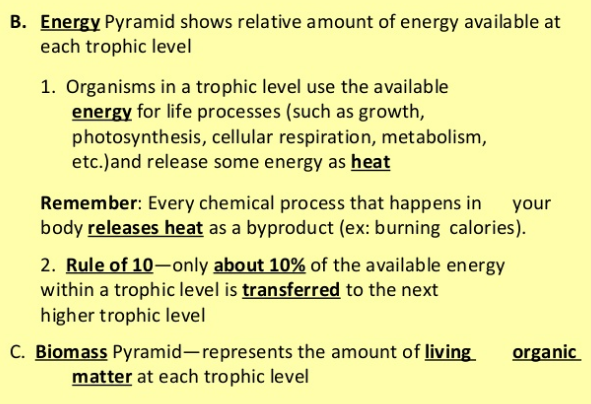 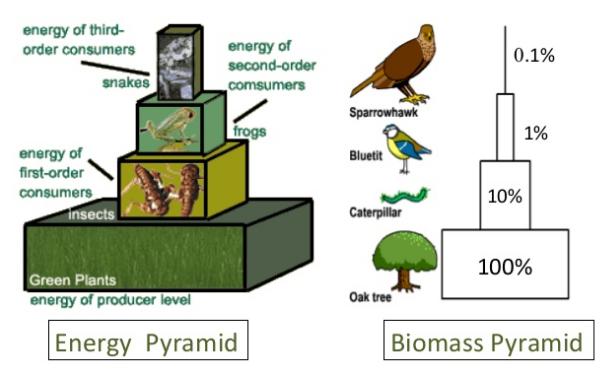 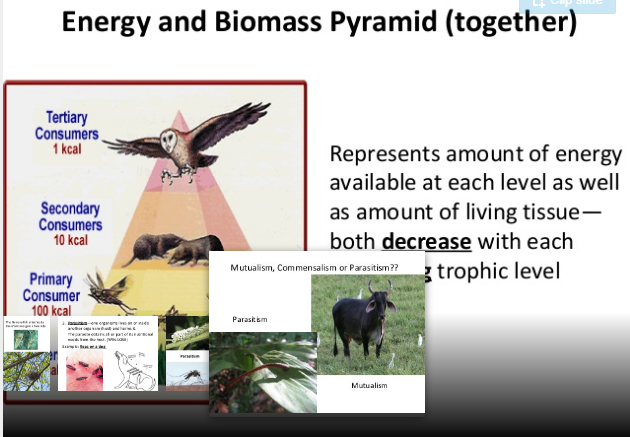 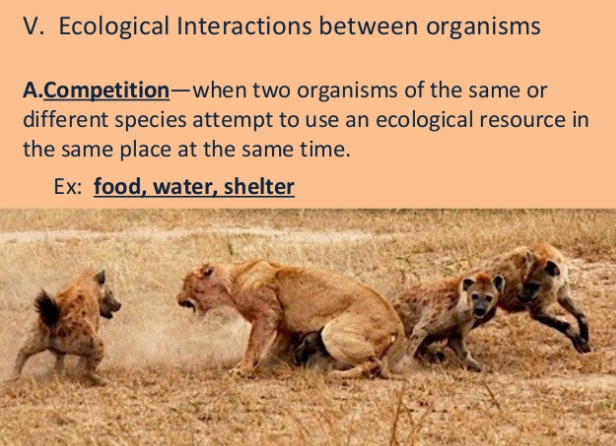 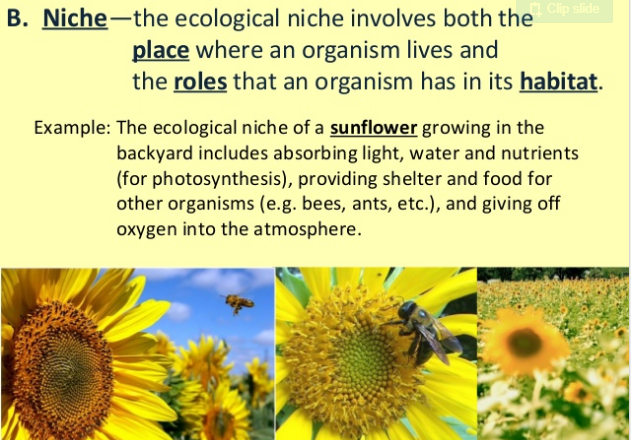 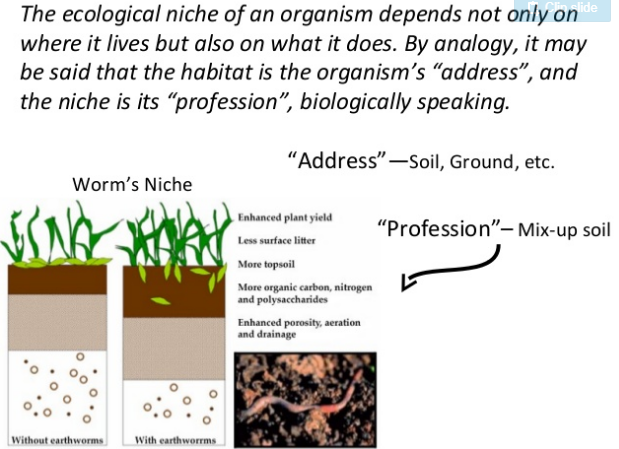 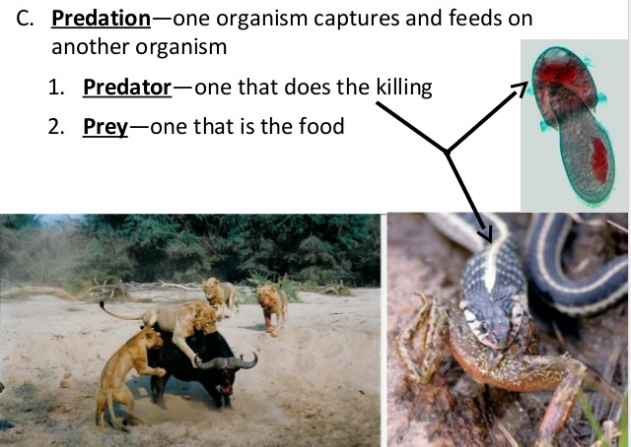 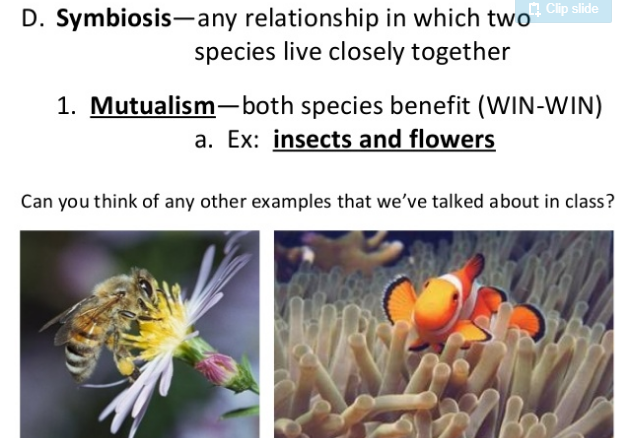 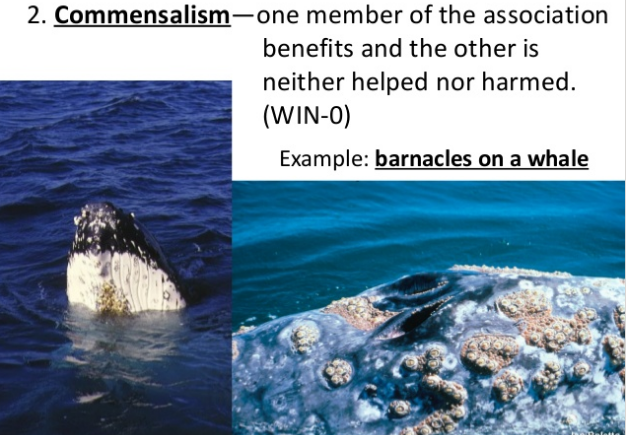 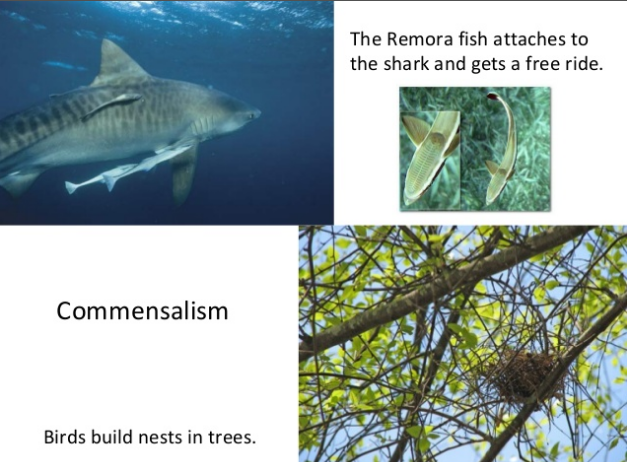 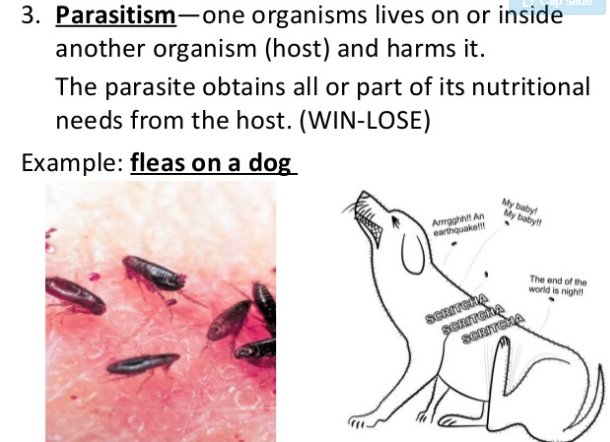 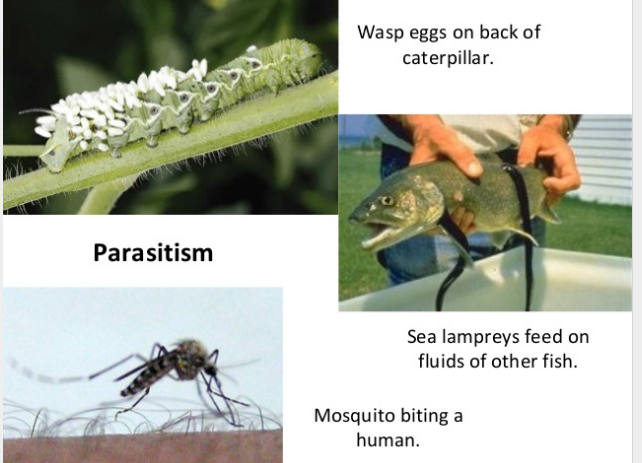 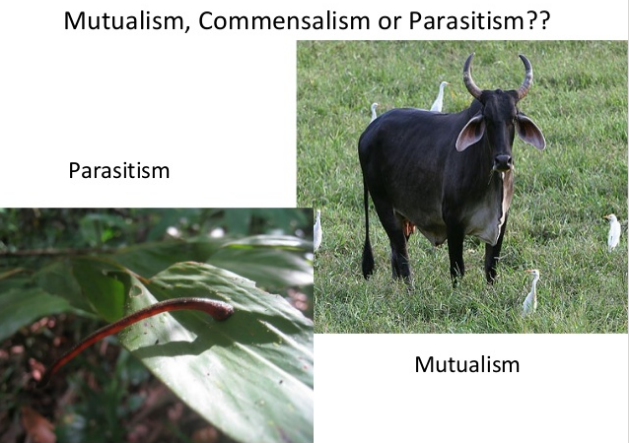 Bio-geo chemical cycles
Water cycle
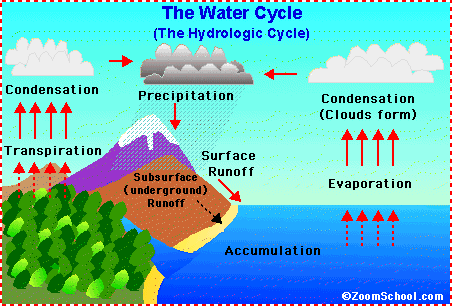 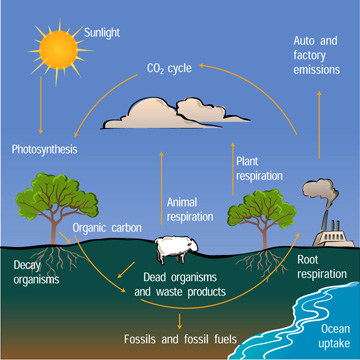 Carbon cycle
Nitrogen cycle
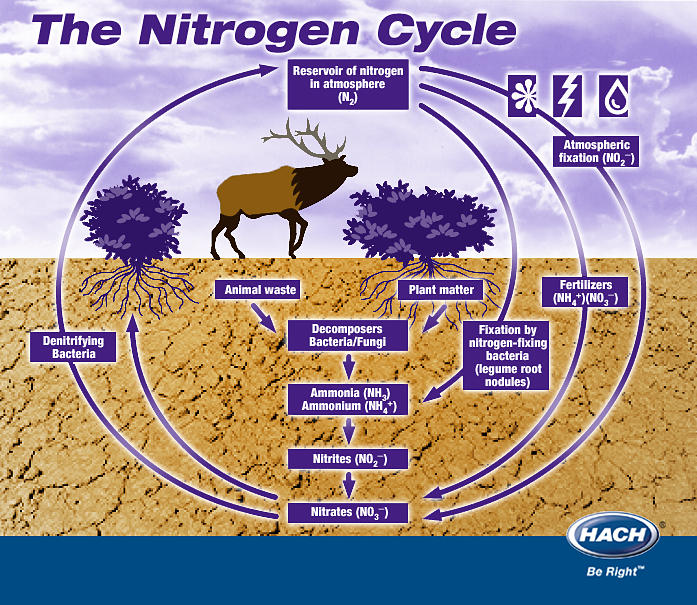 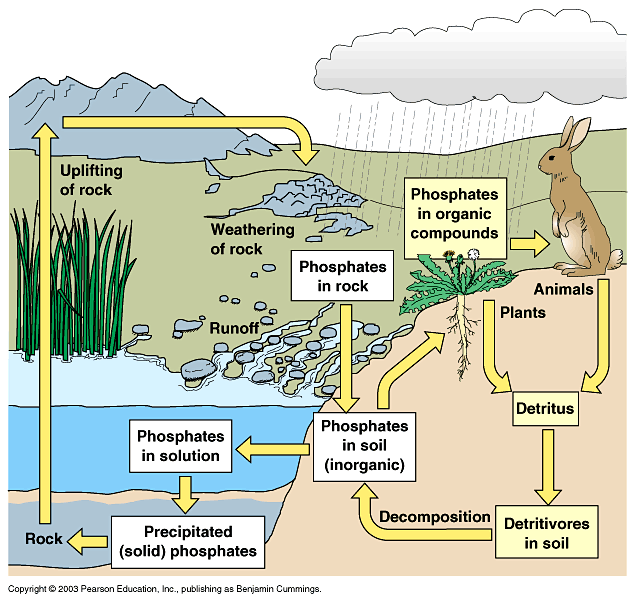 Phosphorus cycle
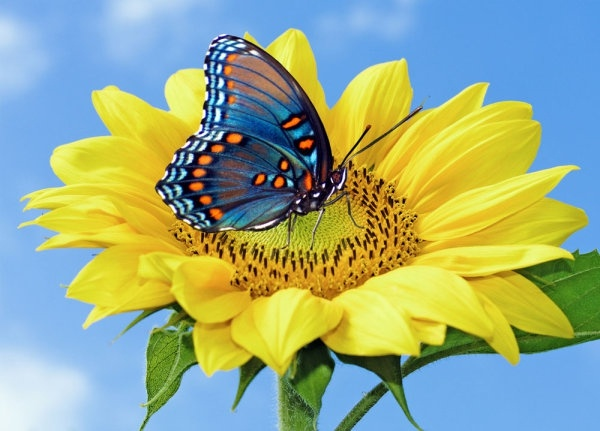 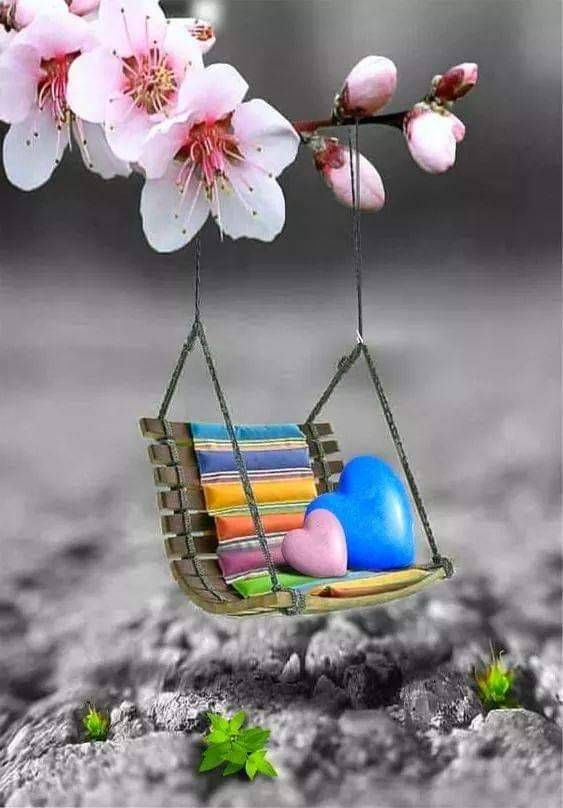 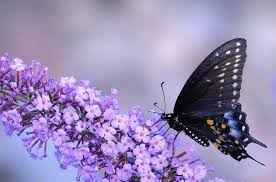 THANK YOU